Муниципальное бюджетное дошкольное образовательное учреждение детский сад « Светлячок»


Использование мультимедийных технологий в системе экологической работы с детьми старшего дошкольного возраста.
Выполнила: воспитатель  высшей категории 
Кокарева Надежда Вячеславовна
Актуальность
Использование мультимедийных технологий в системе экологической работы обусловлено социальной потребностью в повышении качества образовательной деятельности детей дошкольного возраста, для расширения возможности педагогов и специалистов
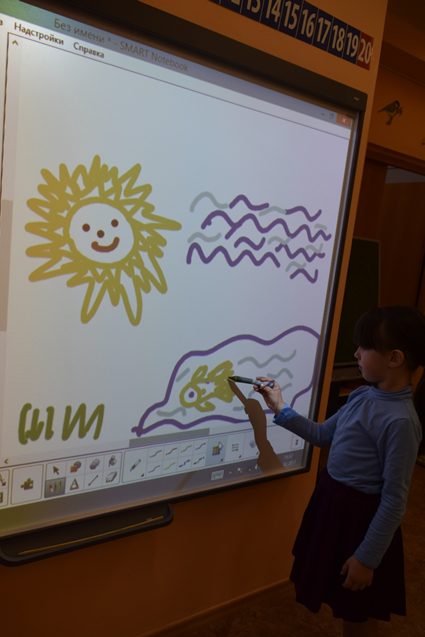 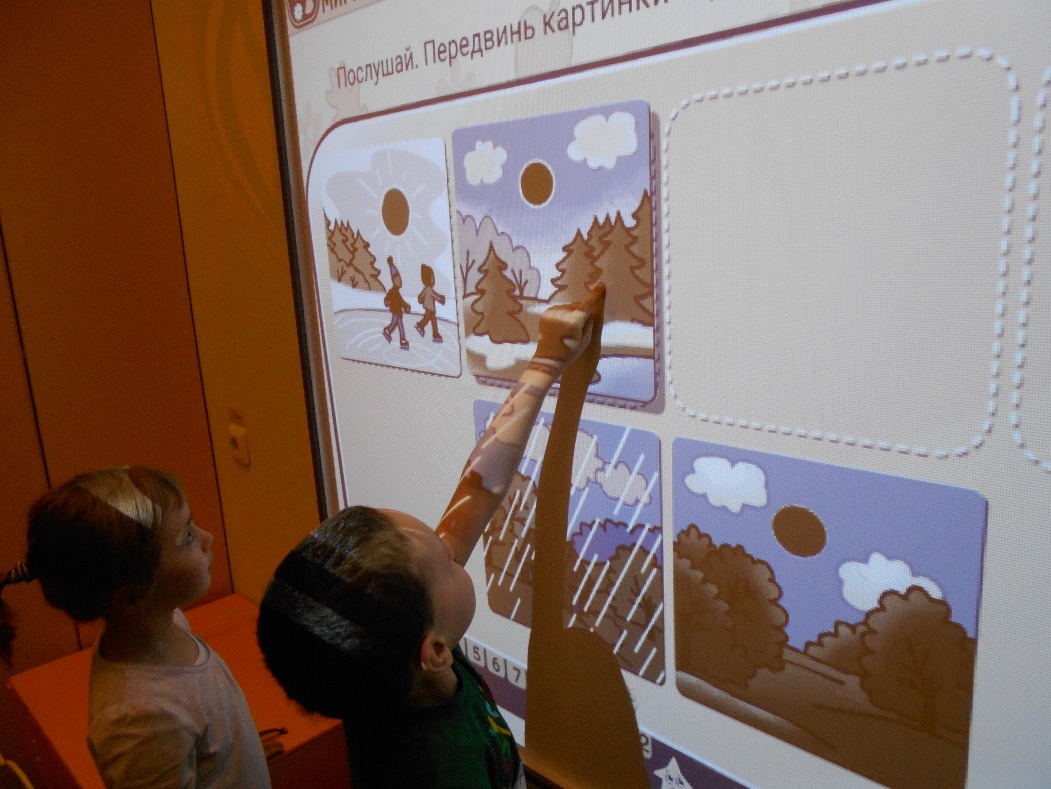 Цель: Повышение качества образовательной деятельности     детей дошкольного возраста в системе экологической работы
Задачи:
Использовать различные программные продукты, технические мультимедийные средства, интернет при подготовке к образовательной деятельности
Разработать и реализовать экологический проект «Что посеешь то, и пожнёшь»
Стимулировать познавательную активность детей
Создавать тематические мультимедийные презентации
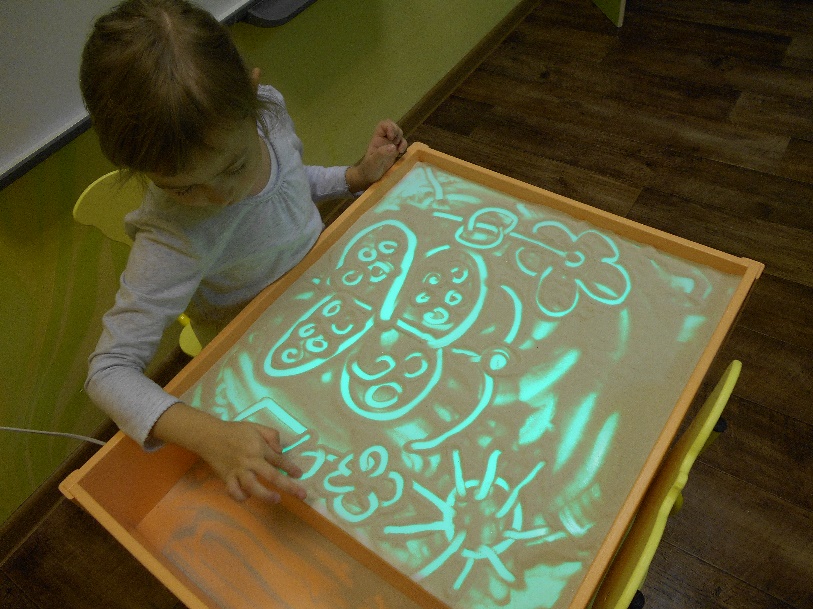 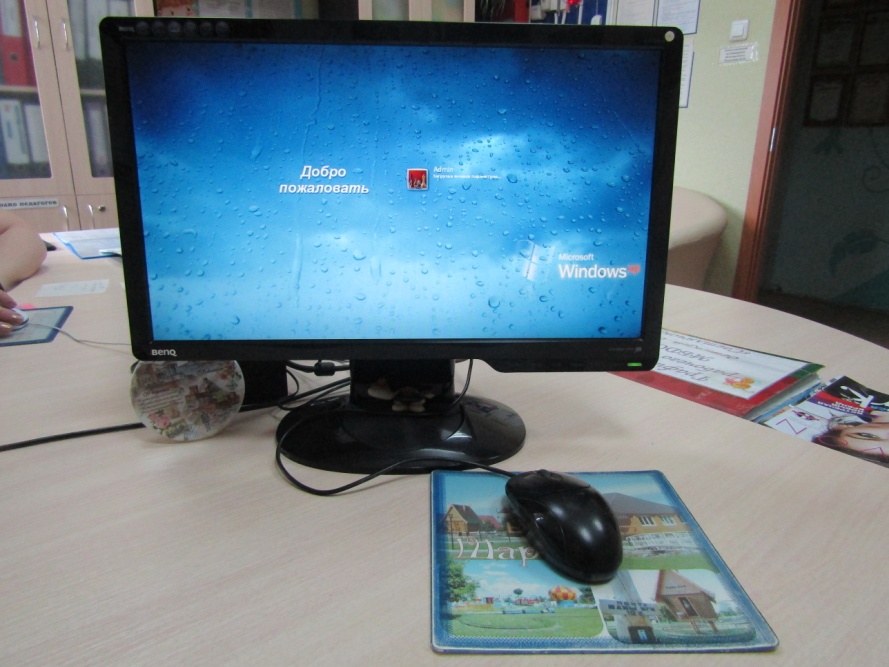 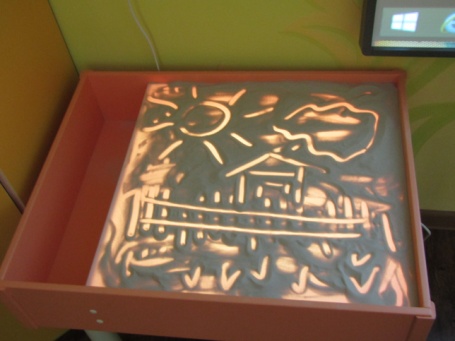 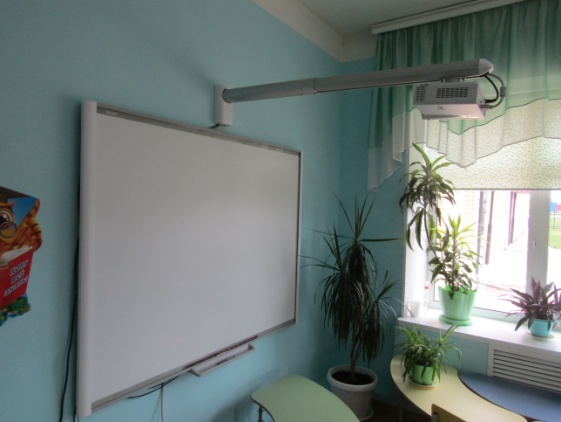 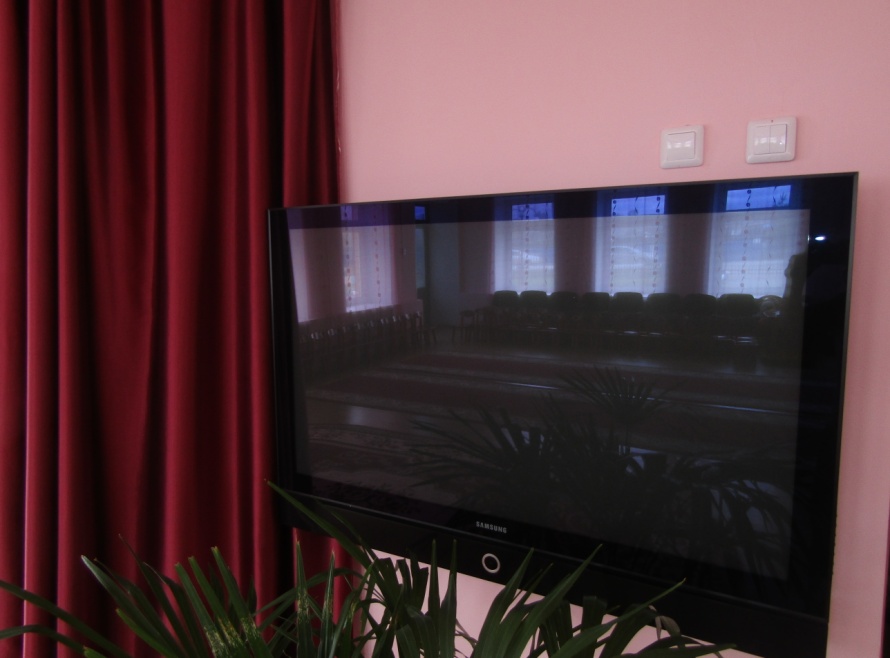 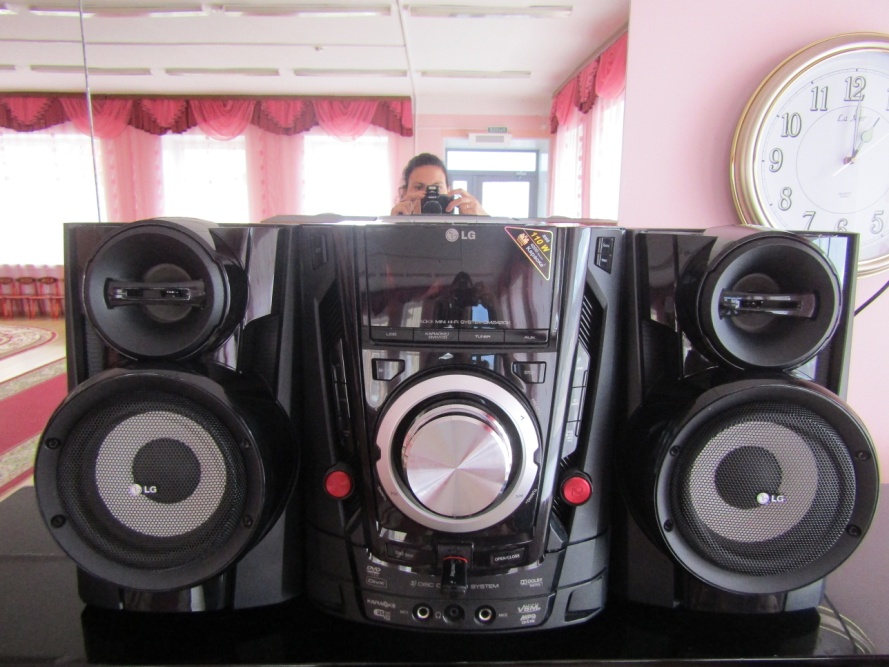 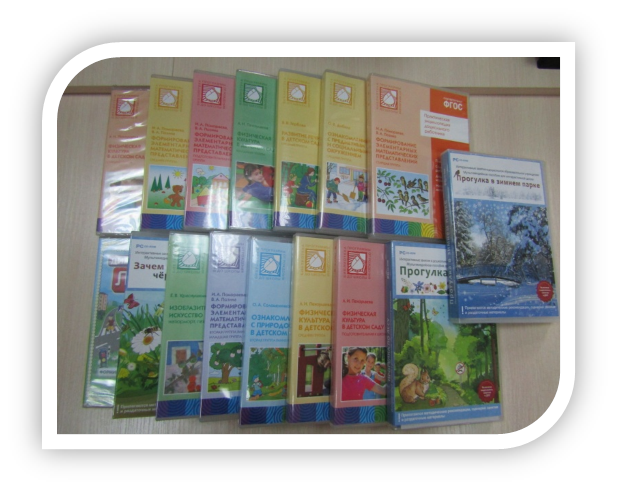 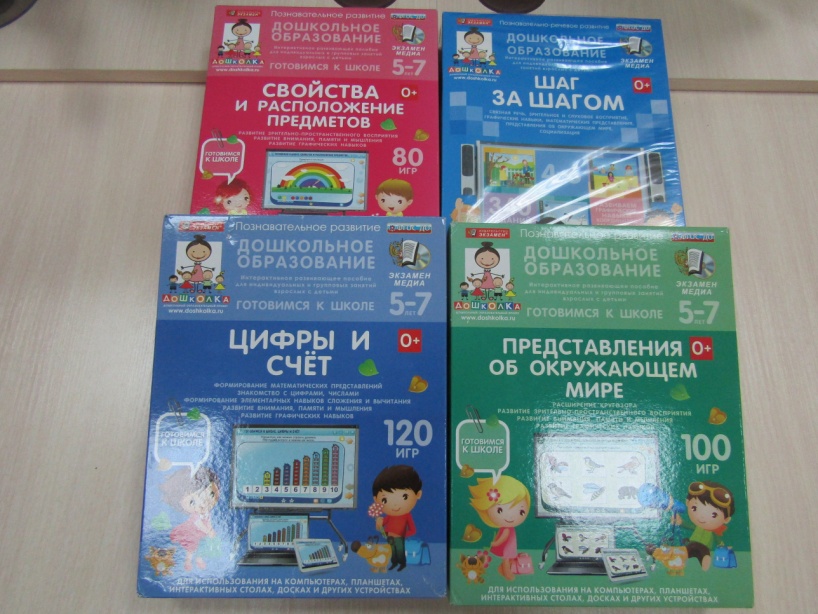 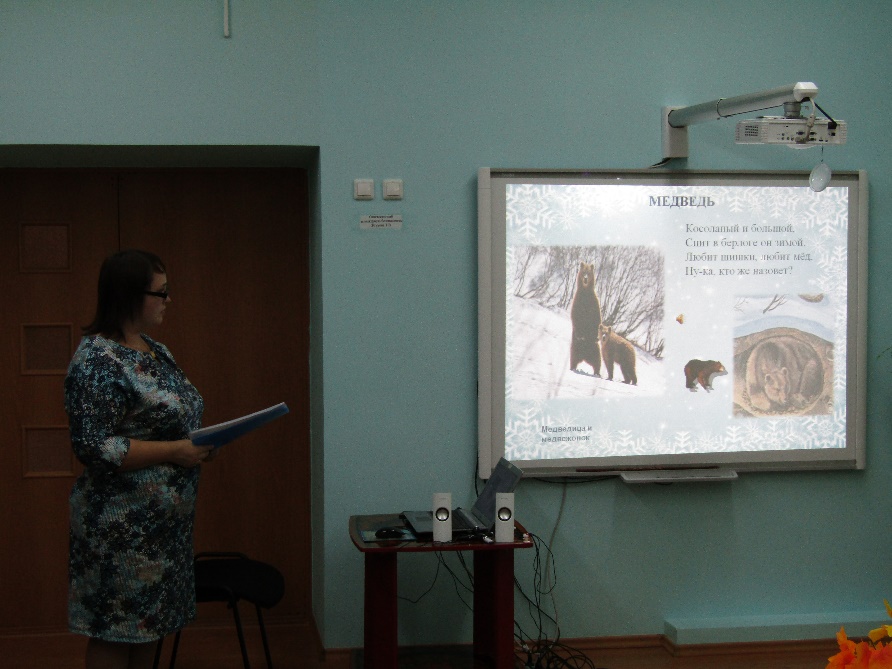 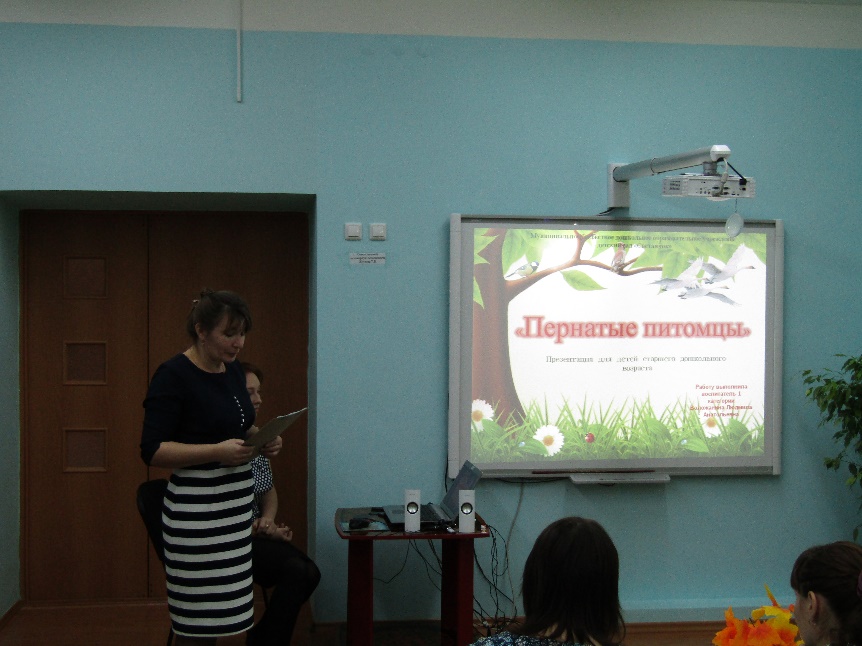 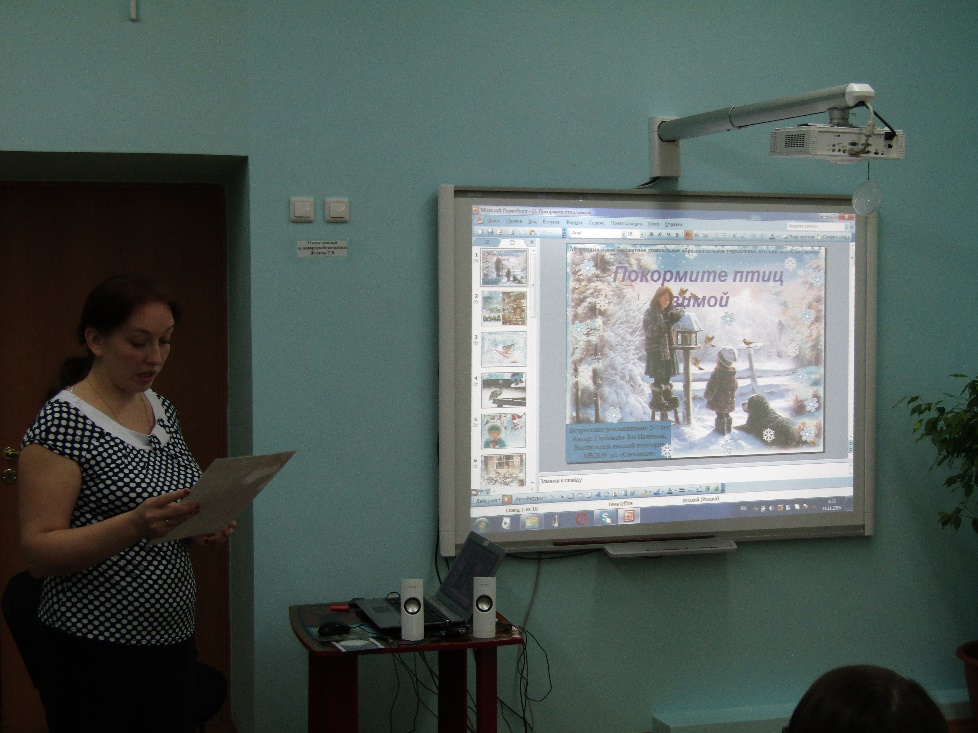 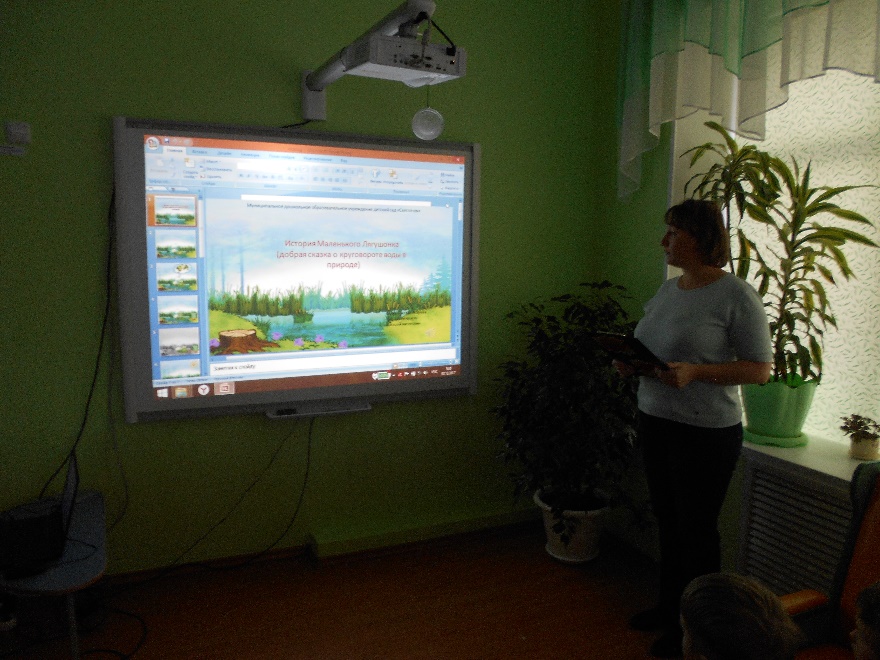 Подпроект «Путешествие внутрь грядки»
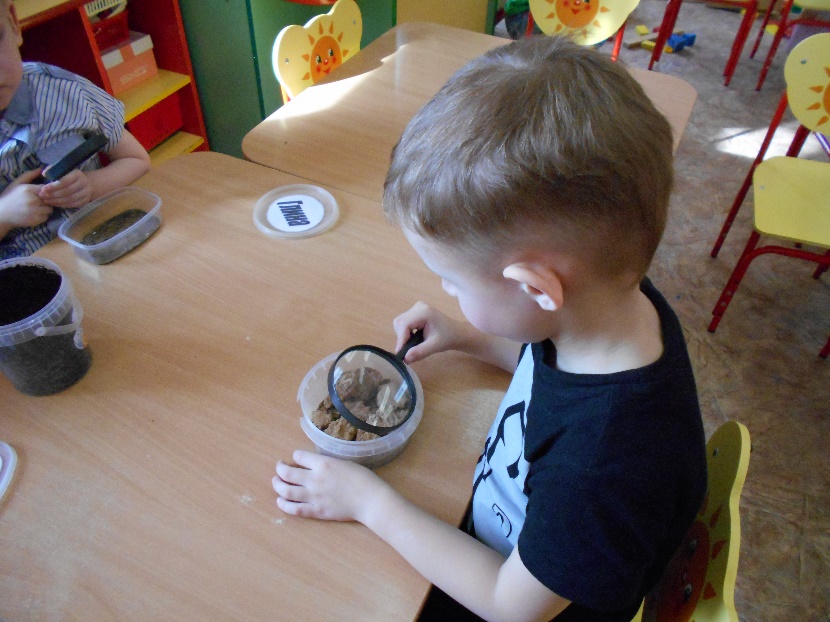 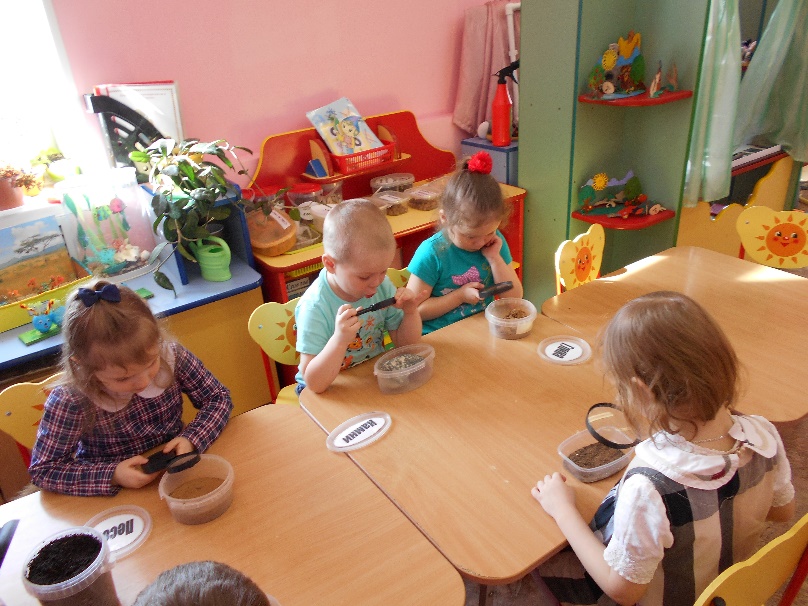 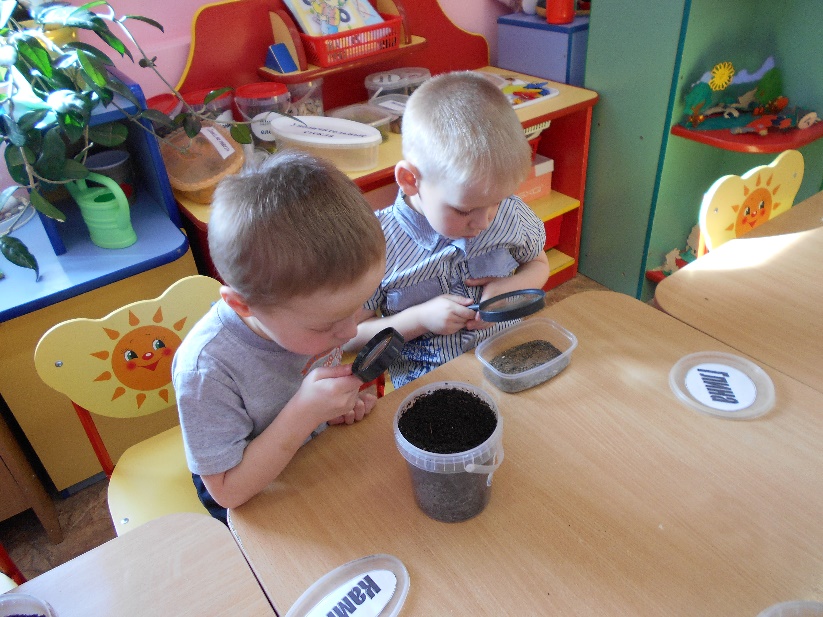 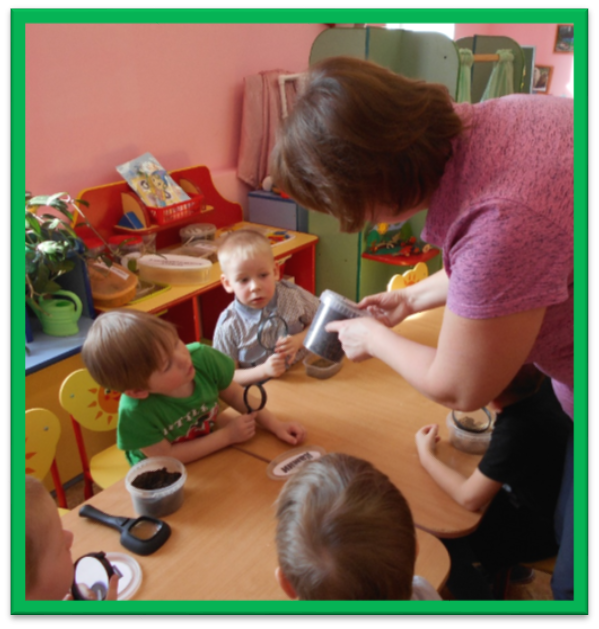 Подпрект «Полезный мусор»
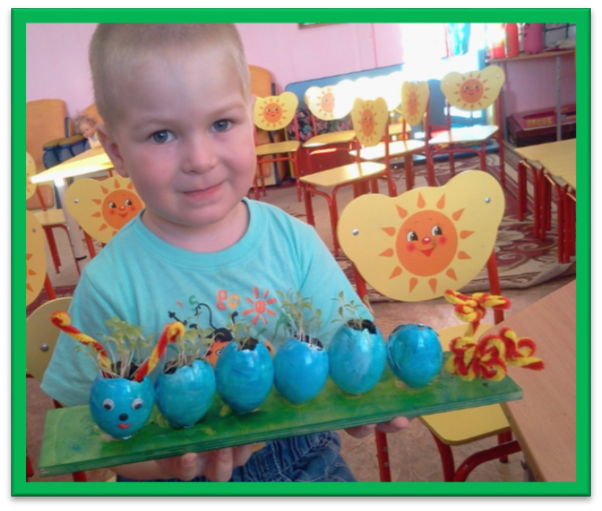 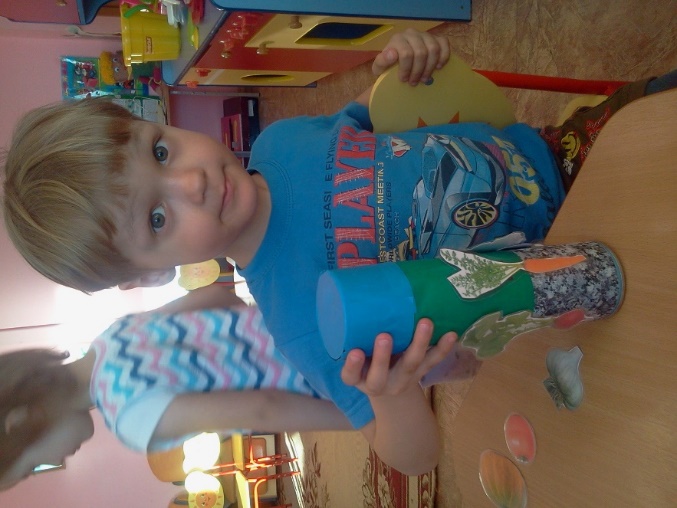 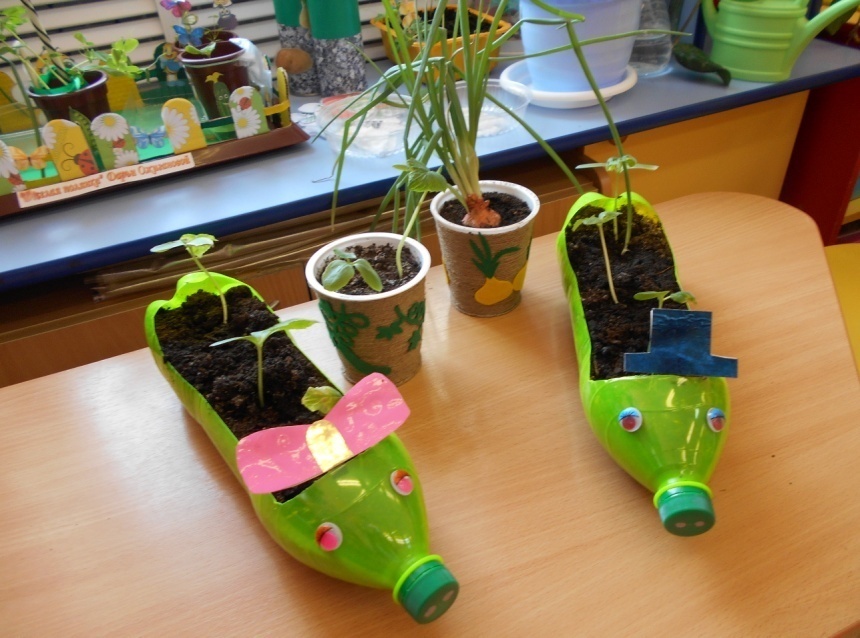 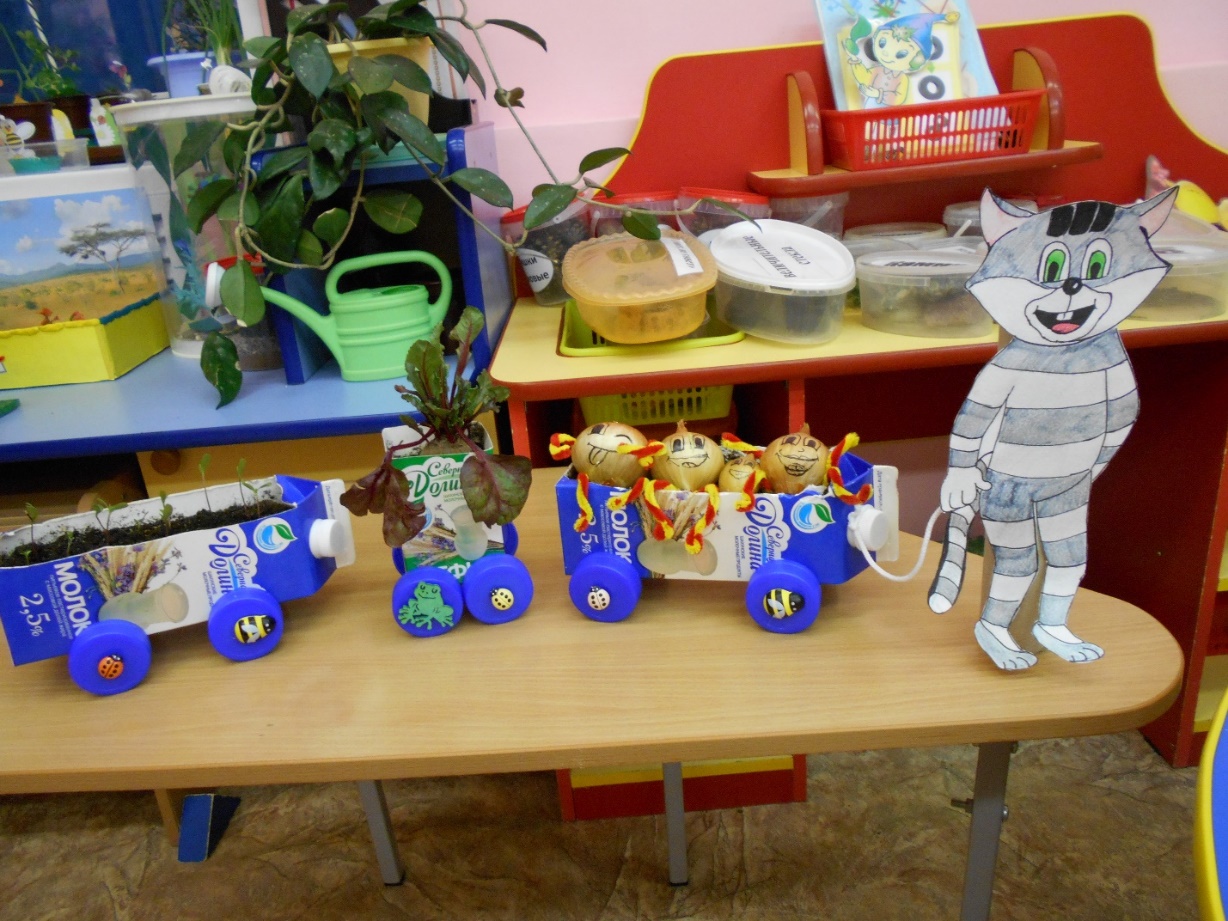 Дневники наблюдений
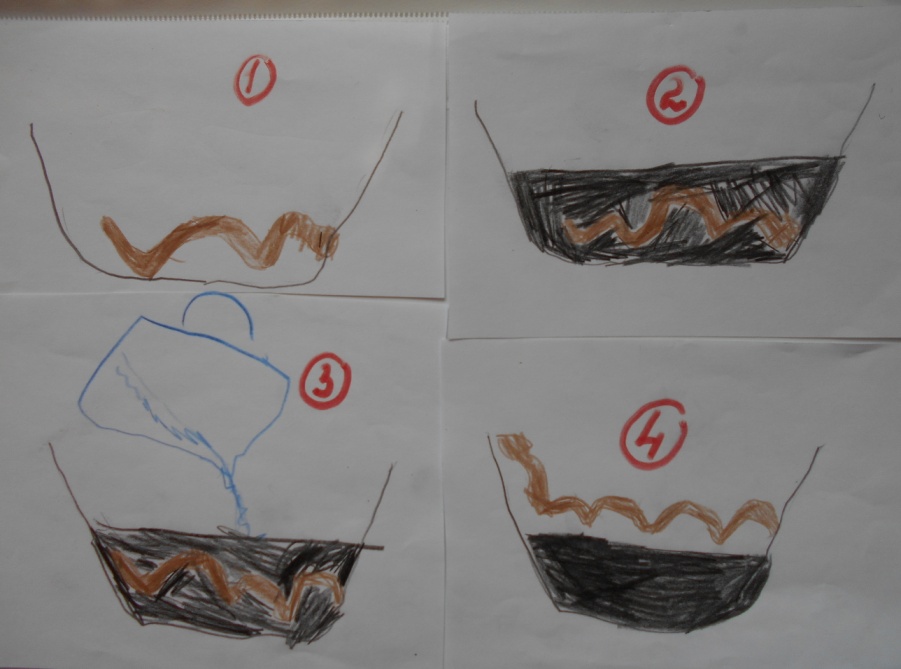 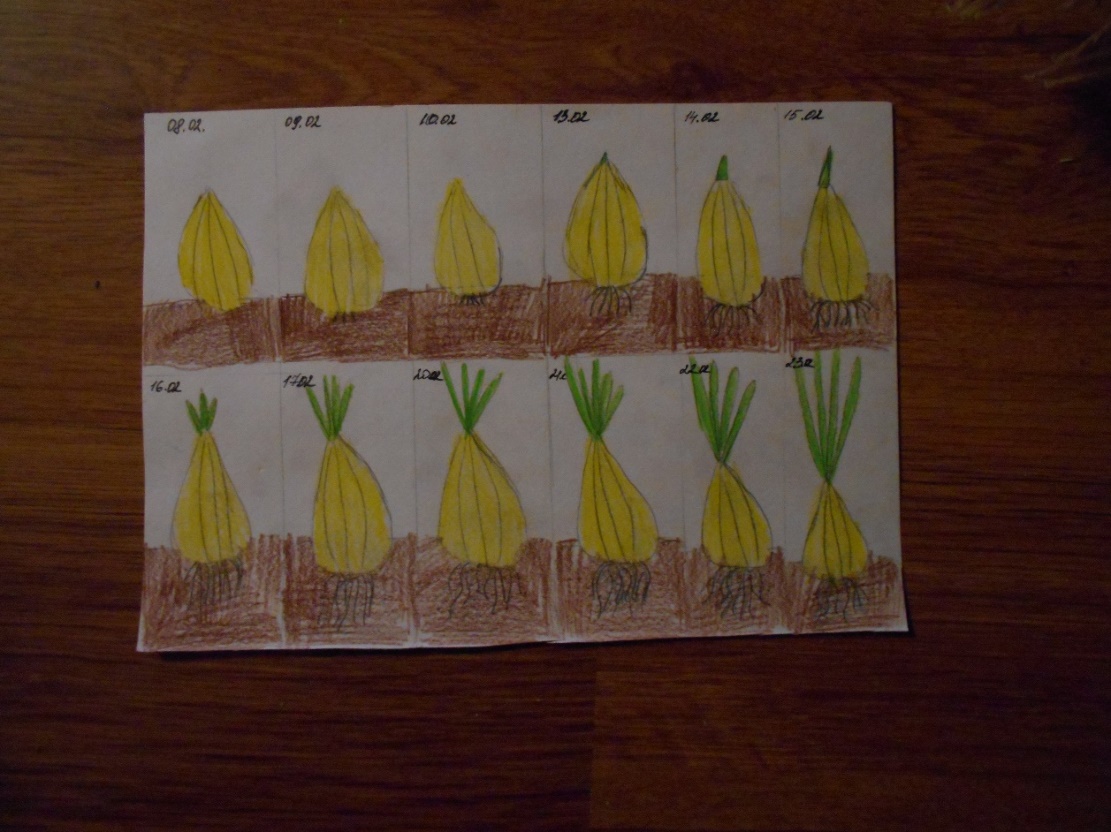 Дидактическая игра «Огород»
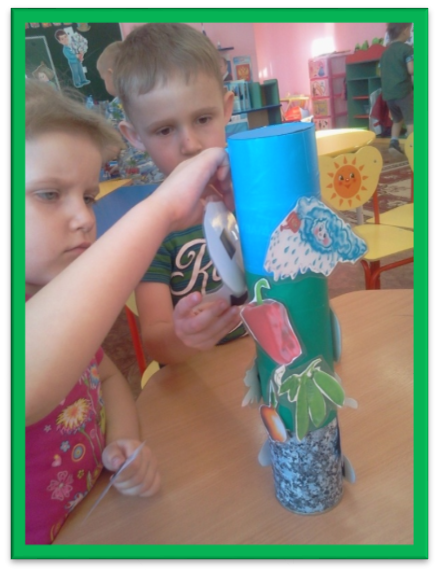 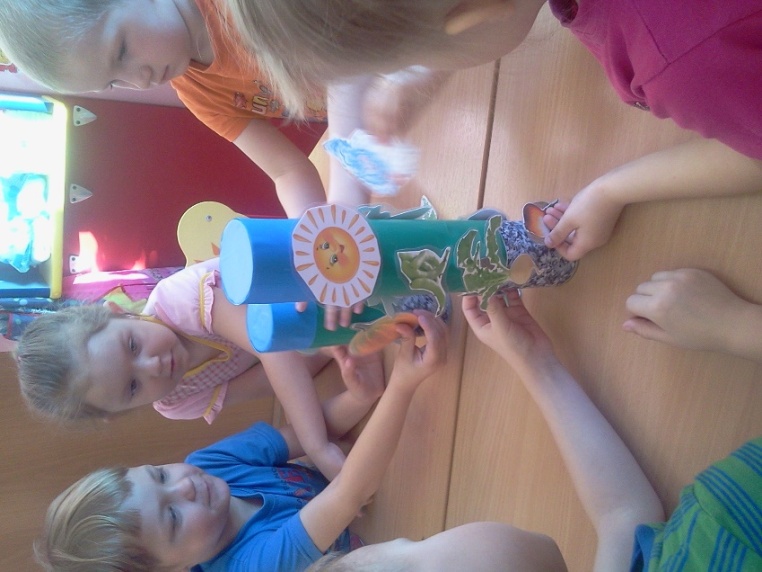 Создание авторских мультимедийных презентаций
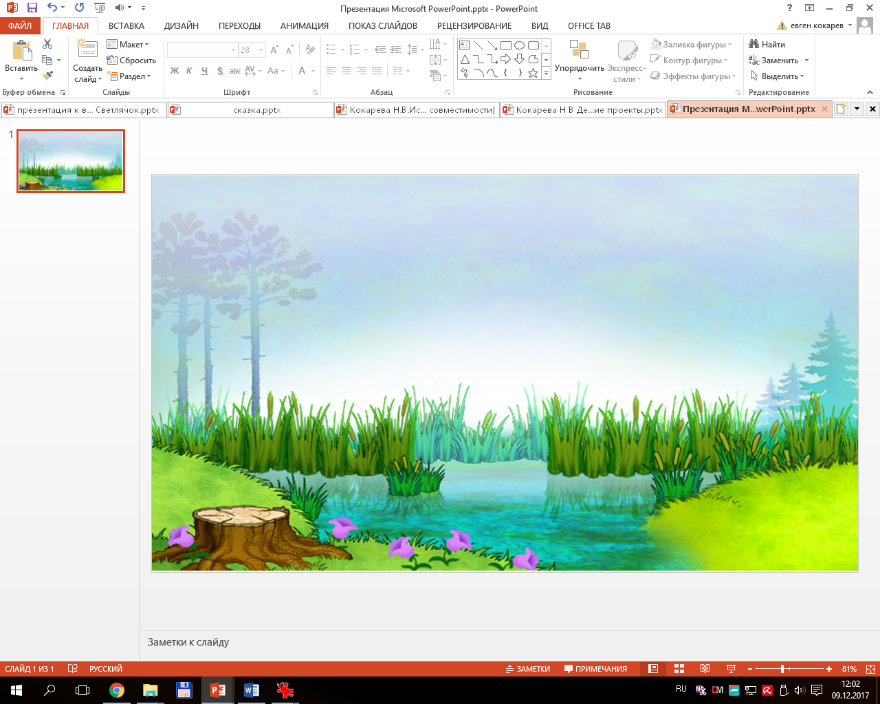 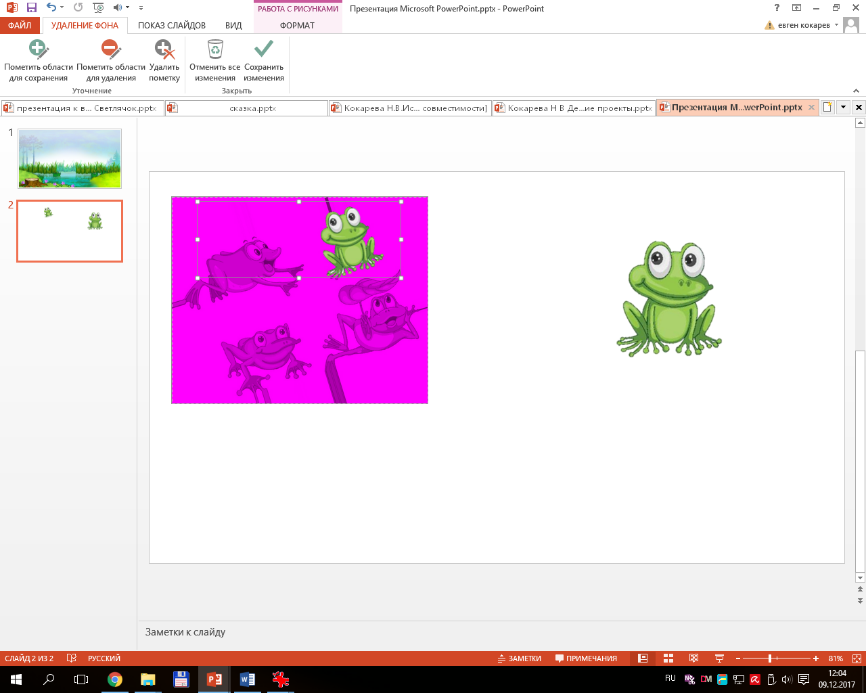 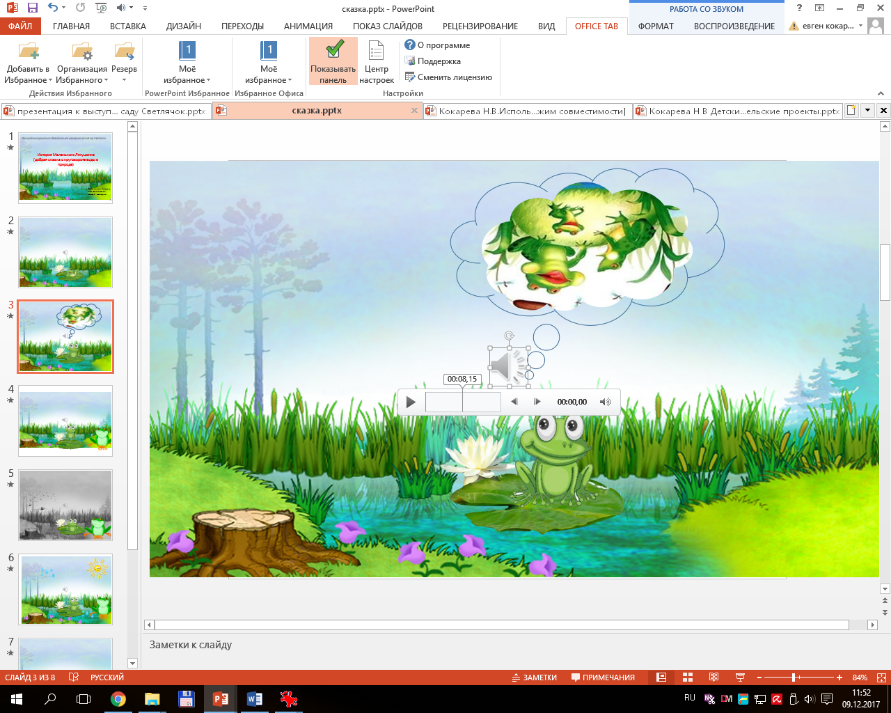 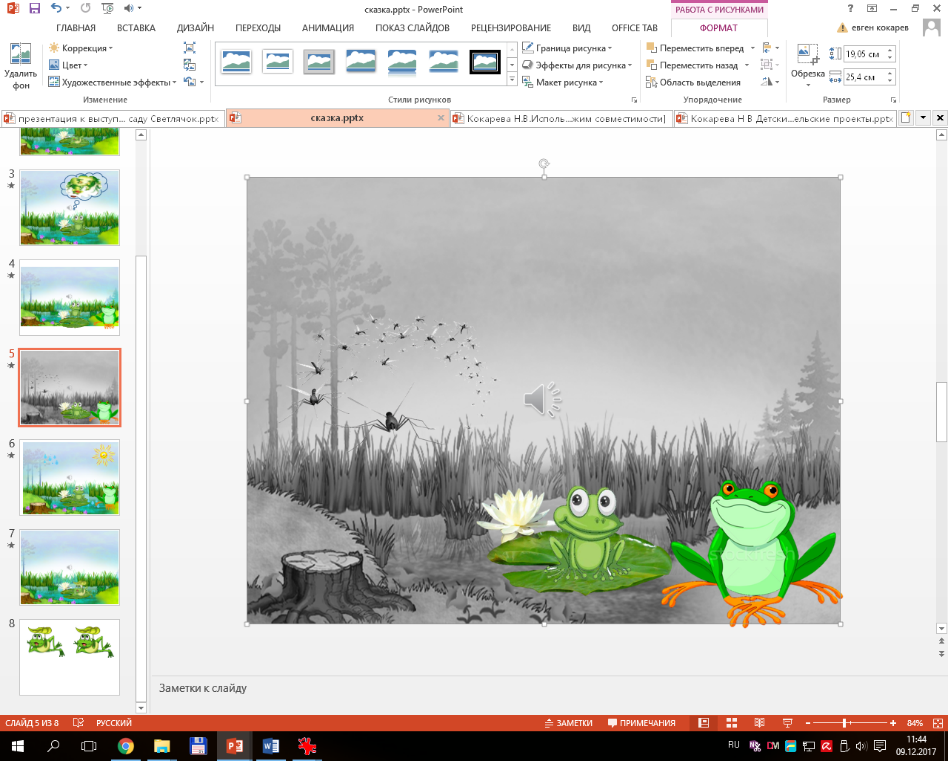 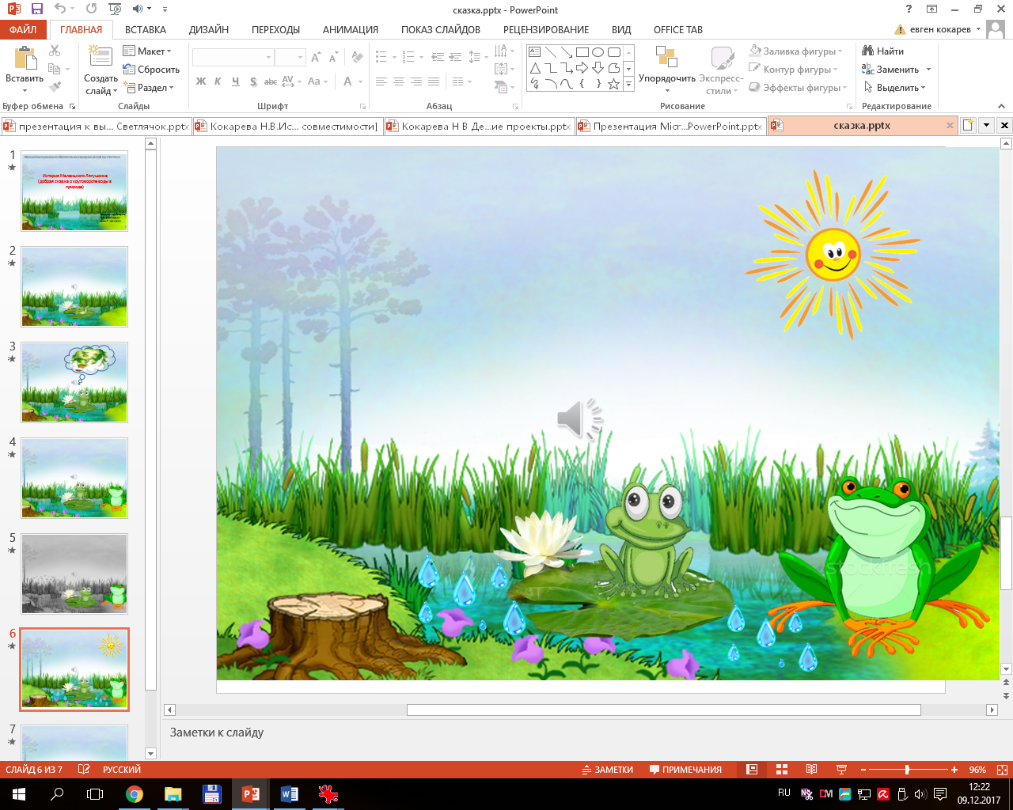 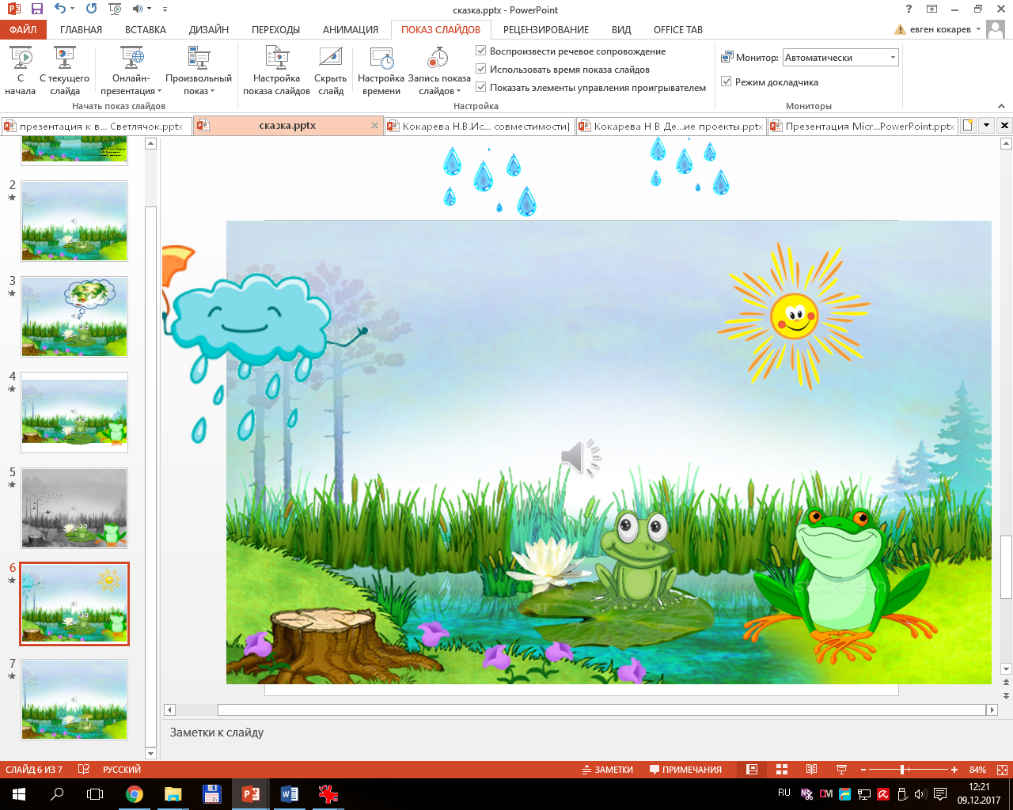 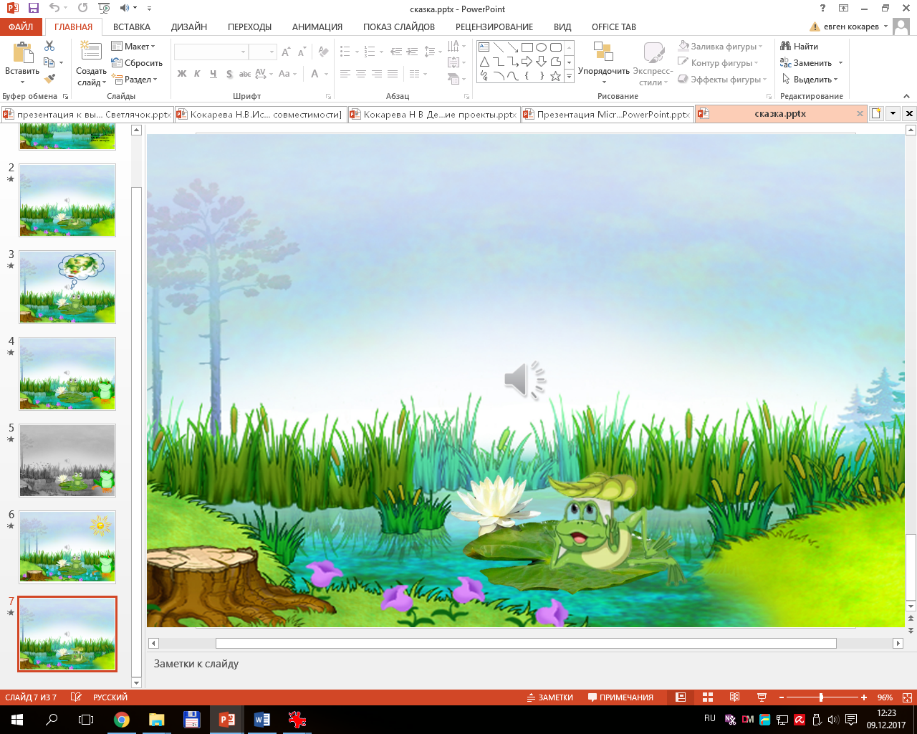 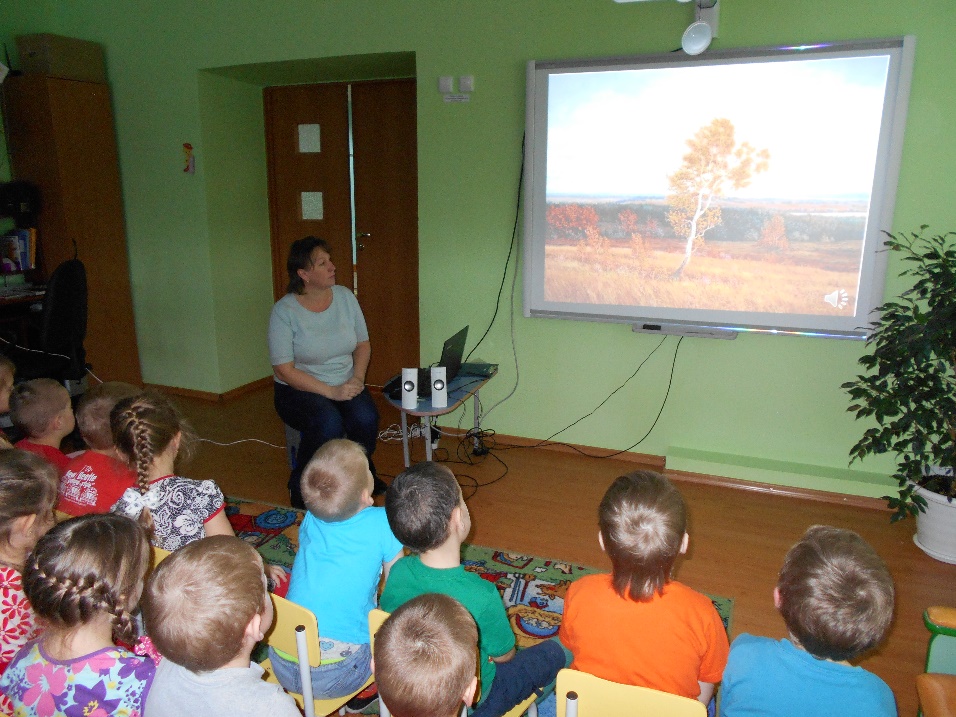 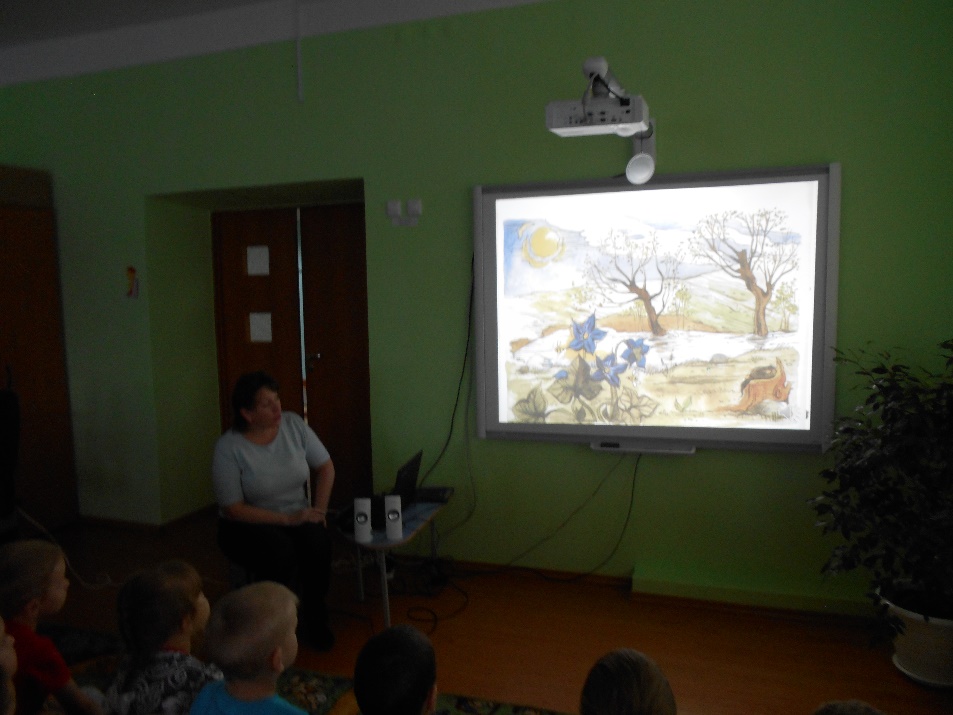 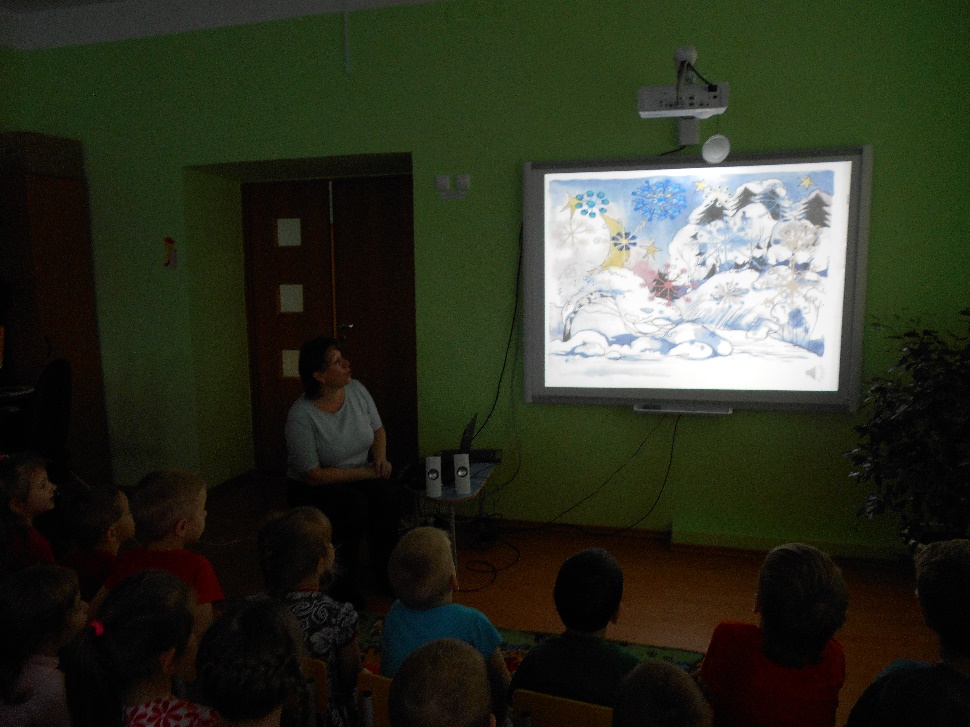 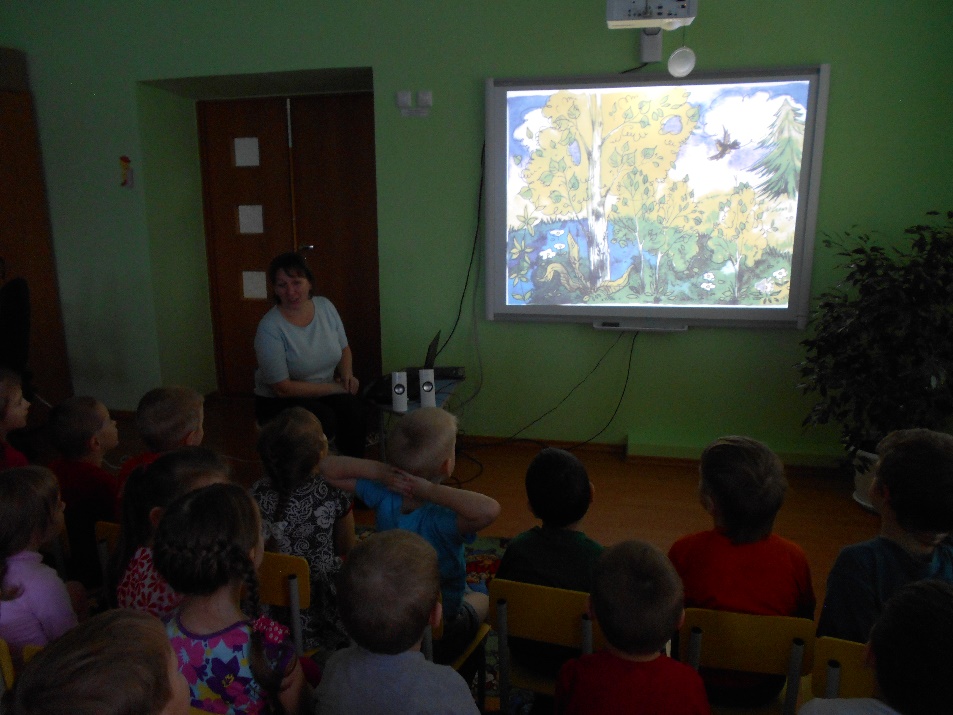 Наблюдения в природе
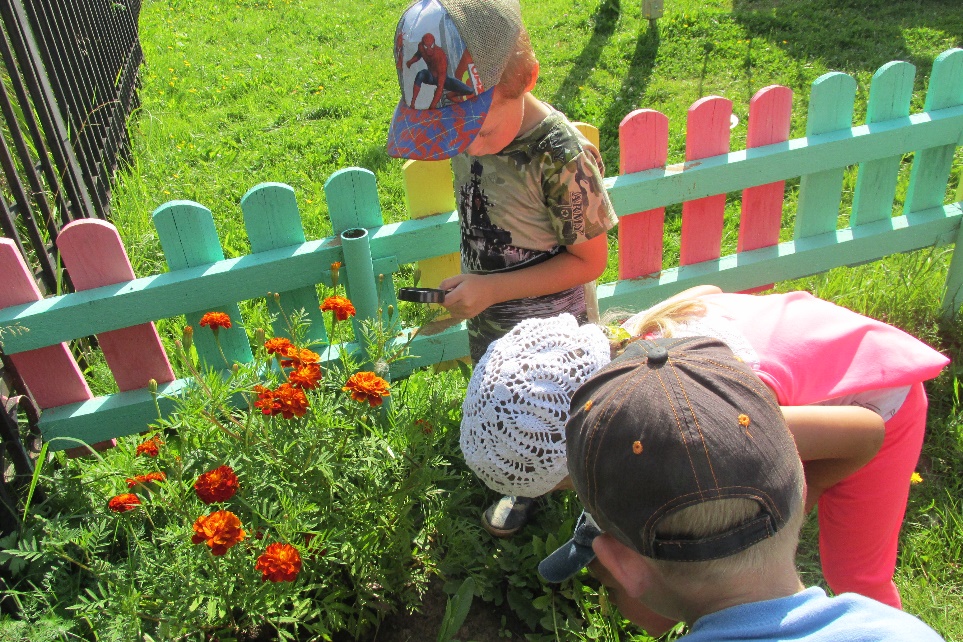 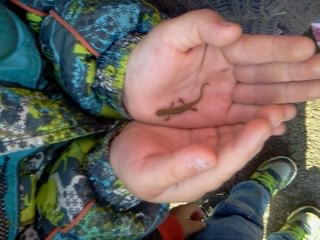 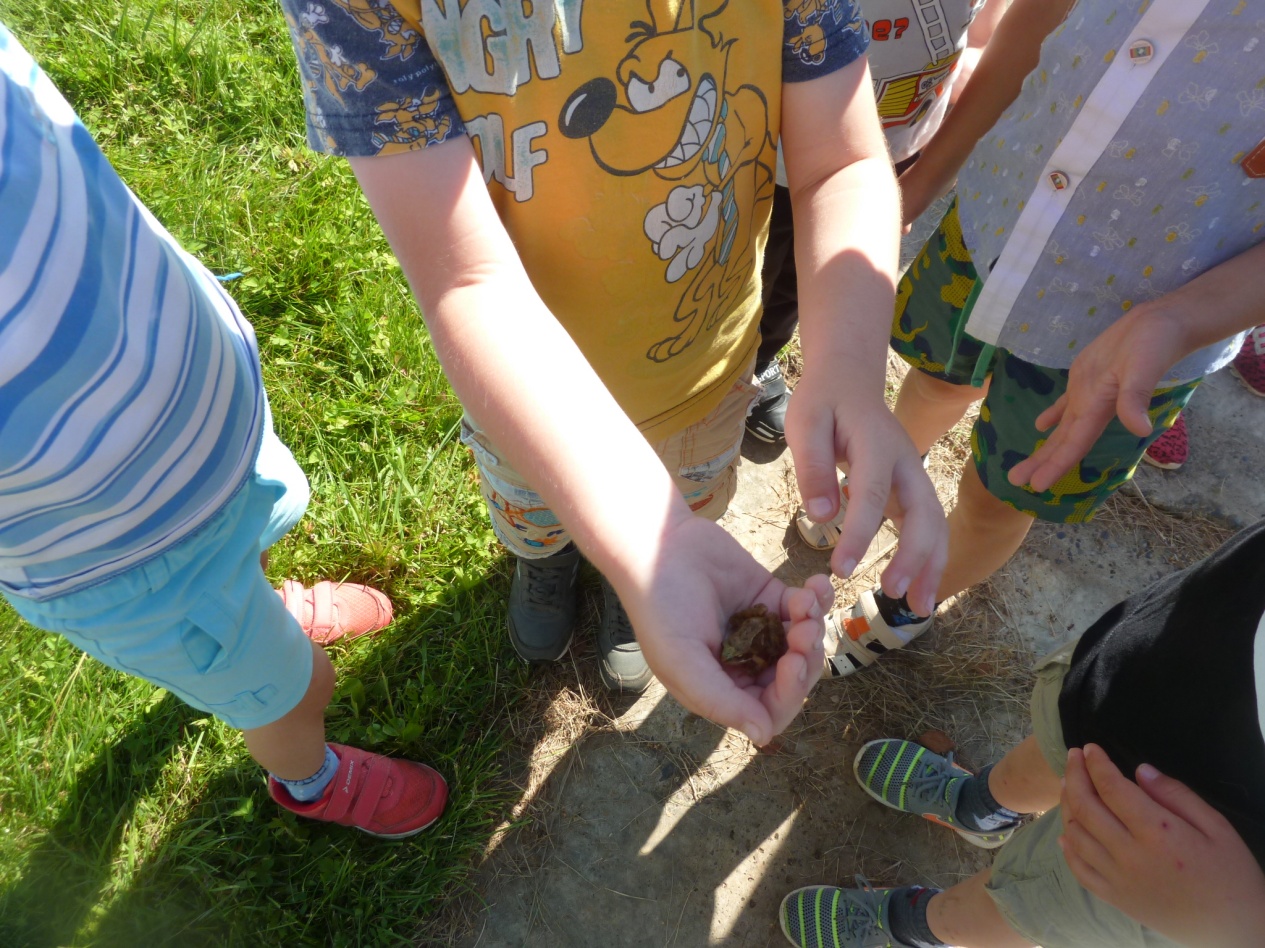 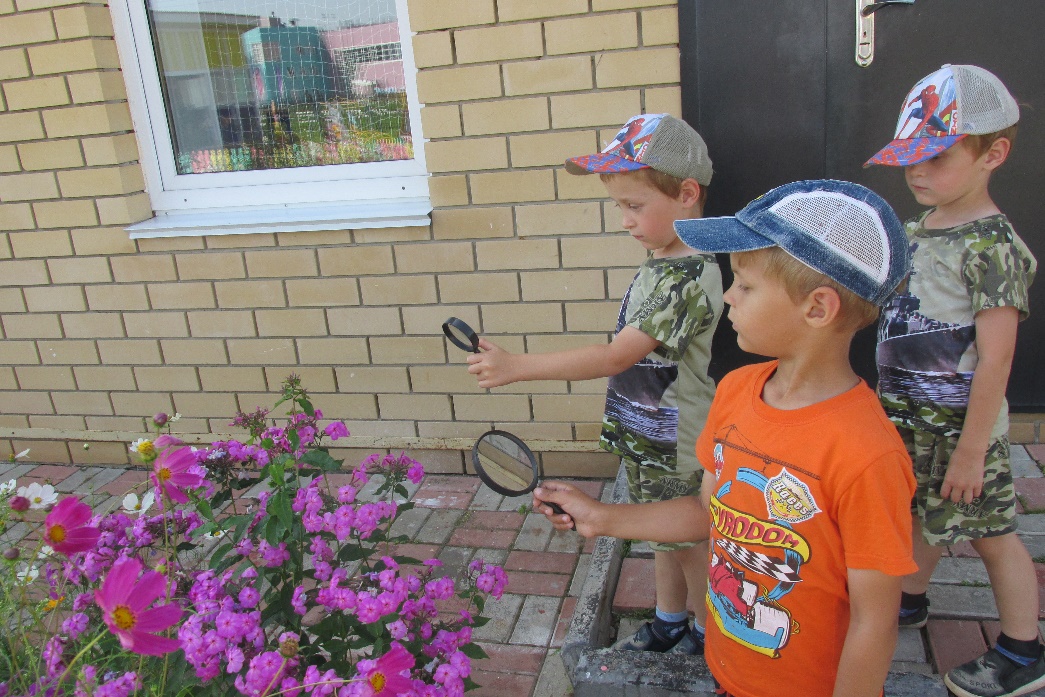 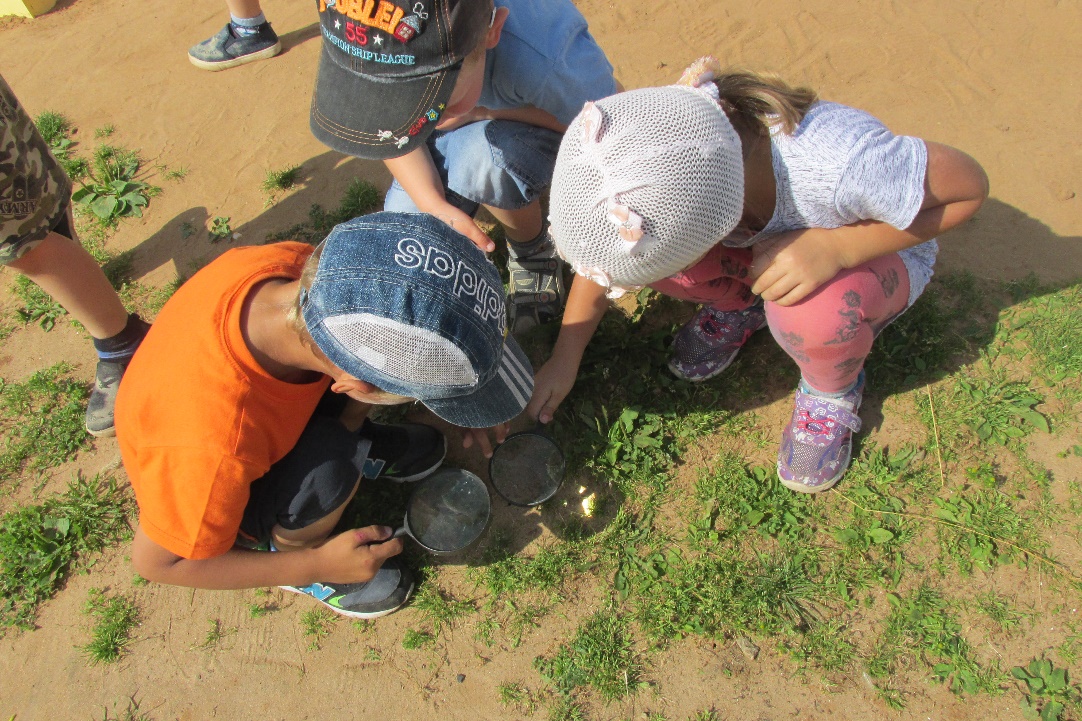 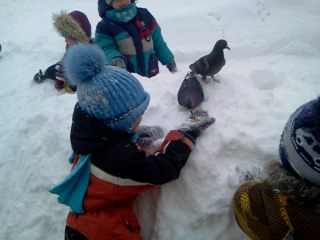 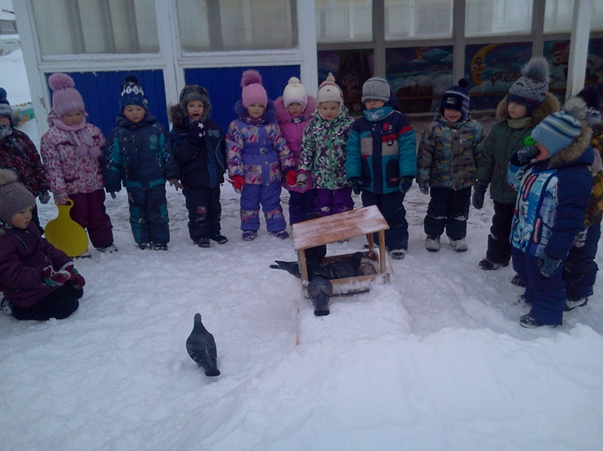 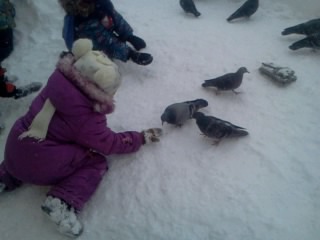 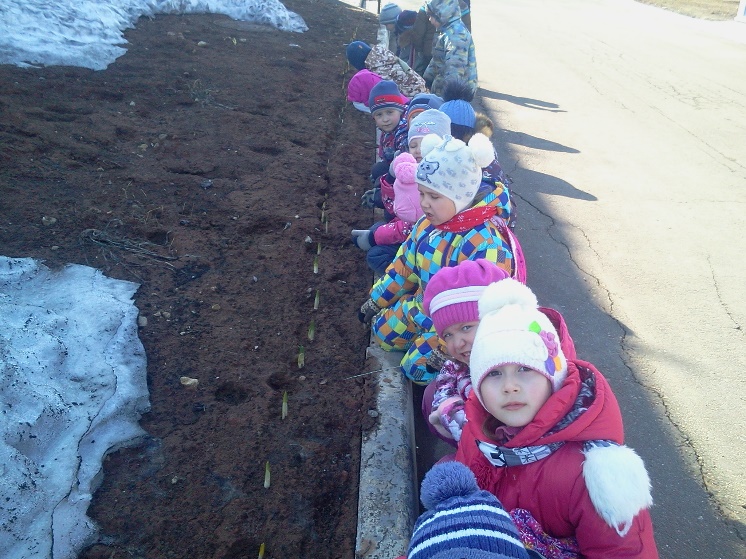 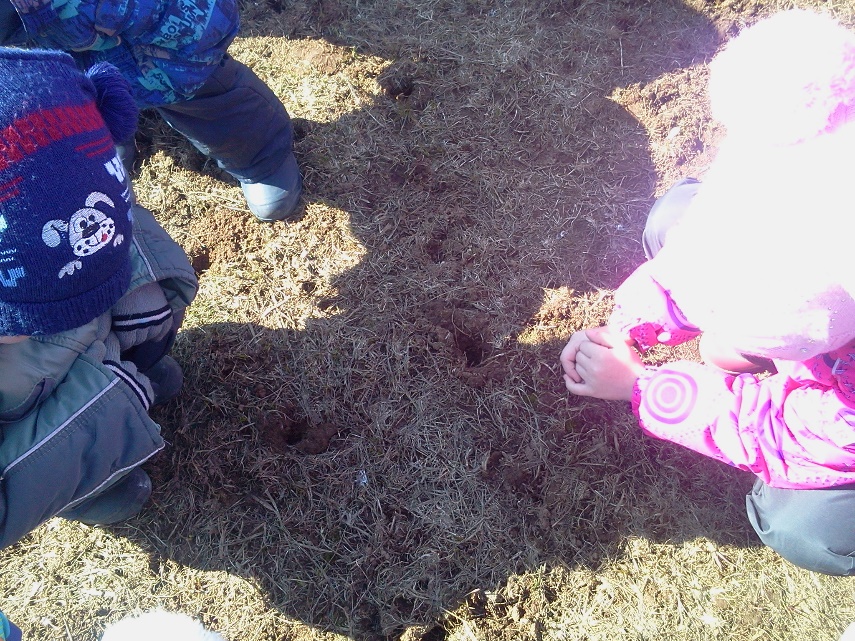 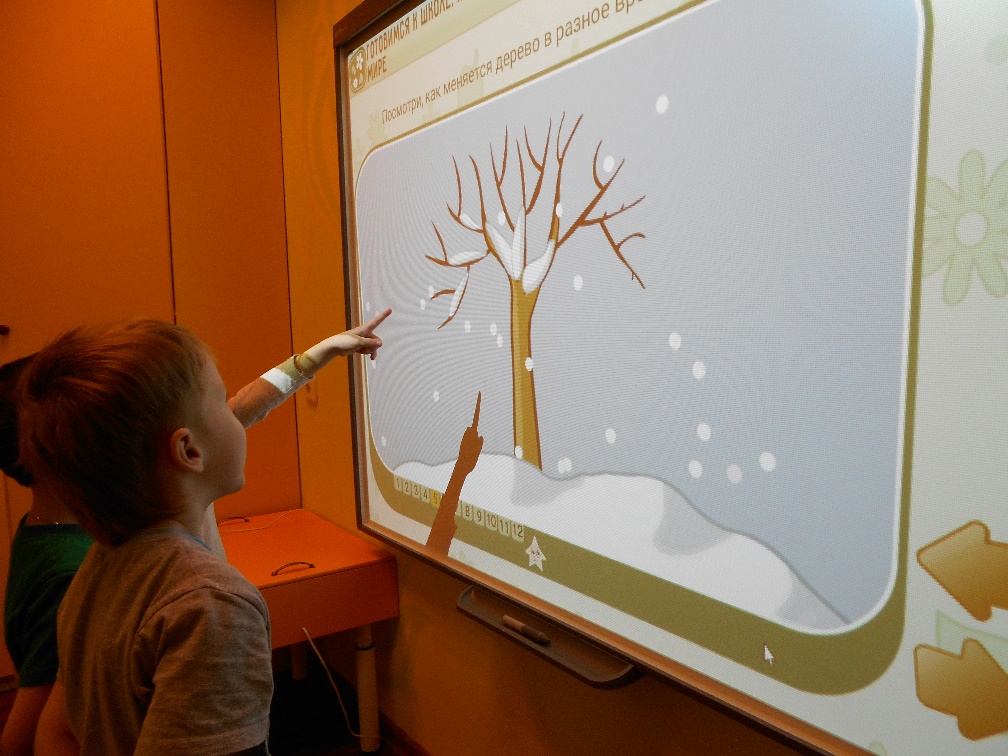 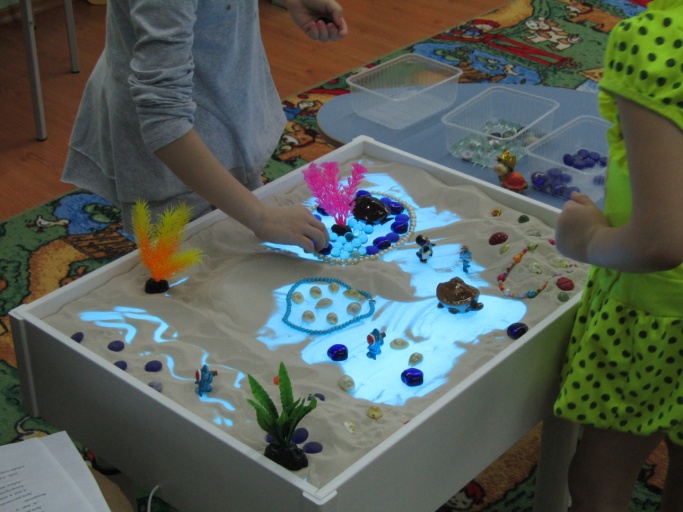 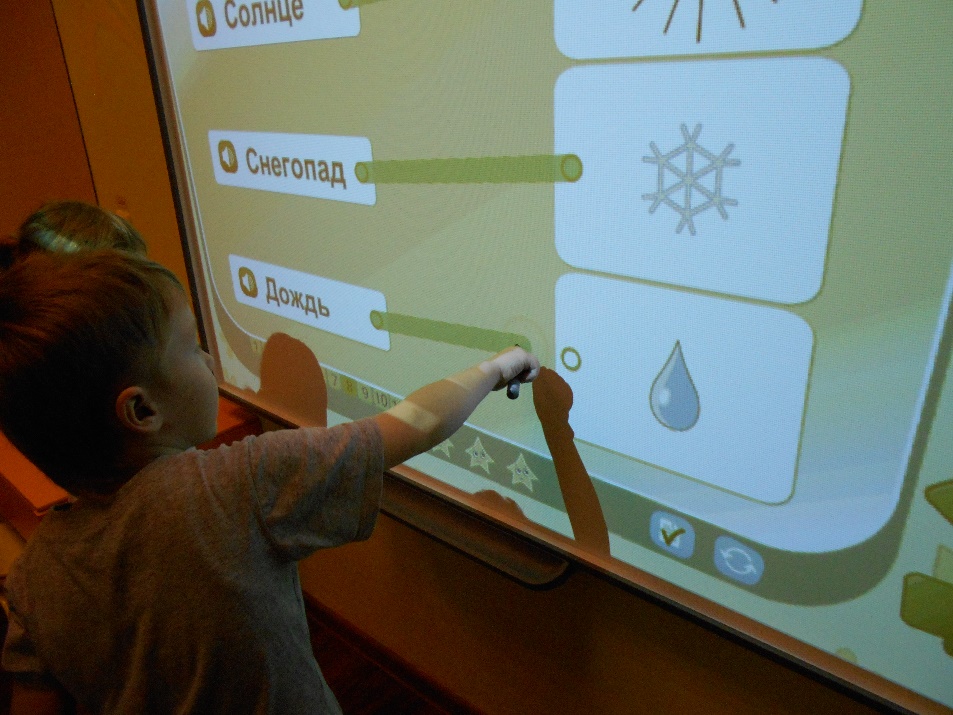 Дошкольный возраст – уникальный период развития личности ребенка. Использование мультимедийных технологий в системе экологической работы с детьми старшего дошкольного возраста на ряду с традиционными дает возможность облегчить процесс восприятия и запоминания информации в образовательном процессе
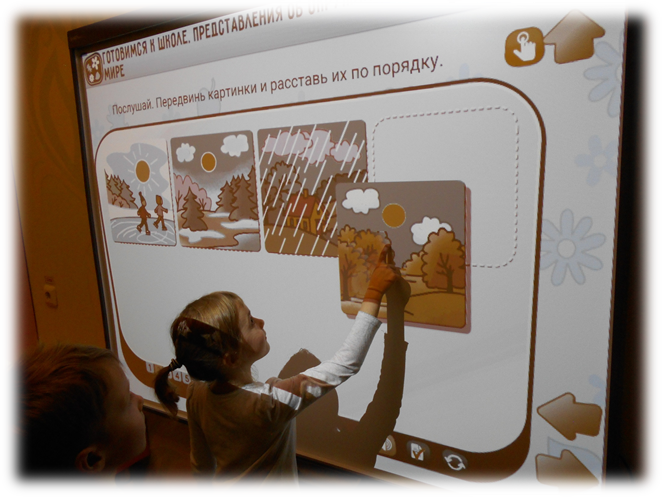 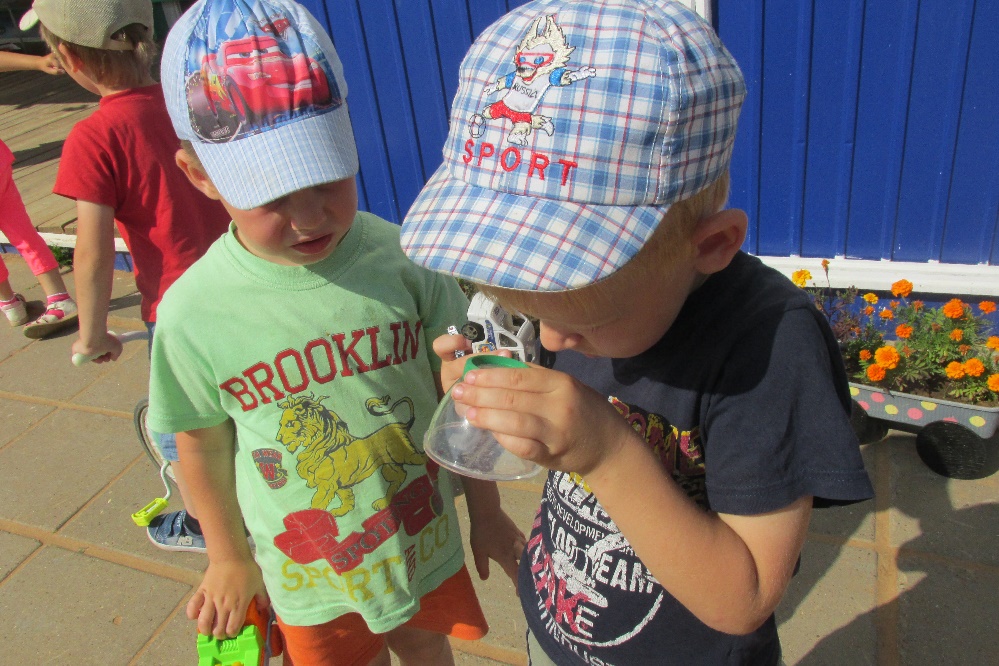